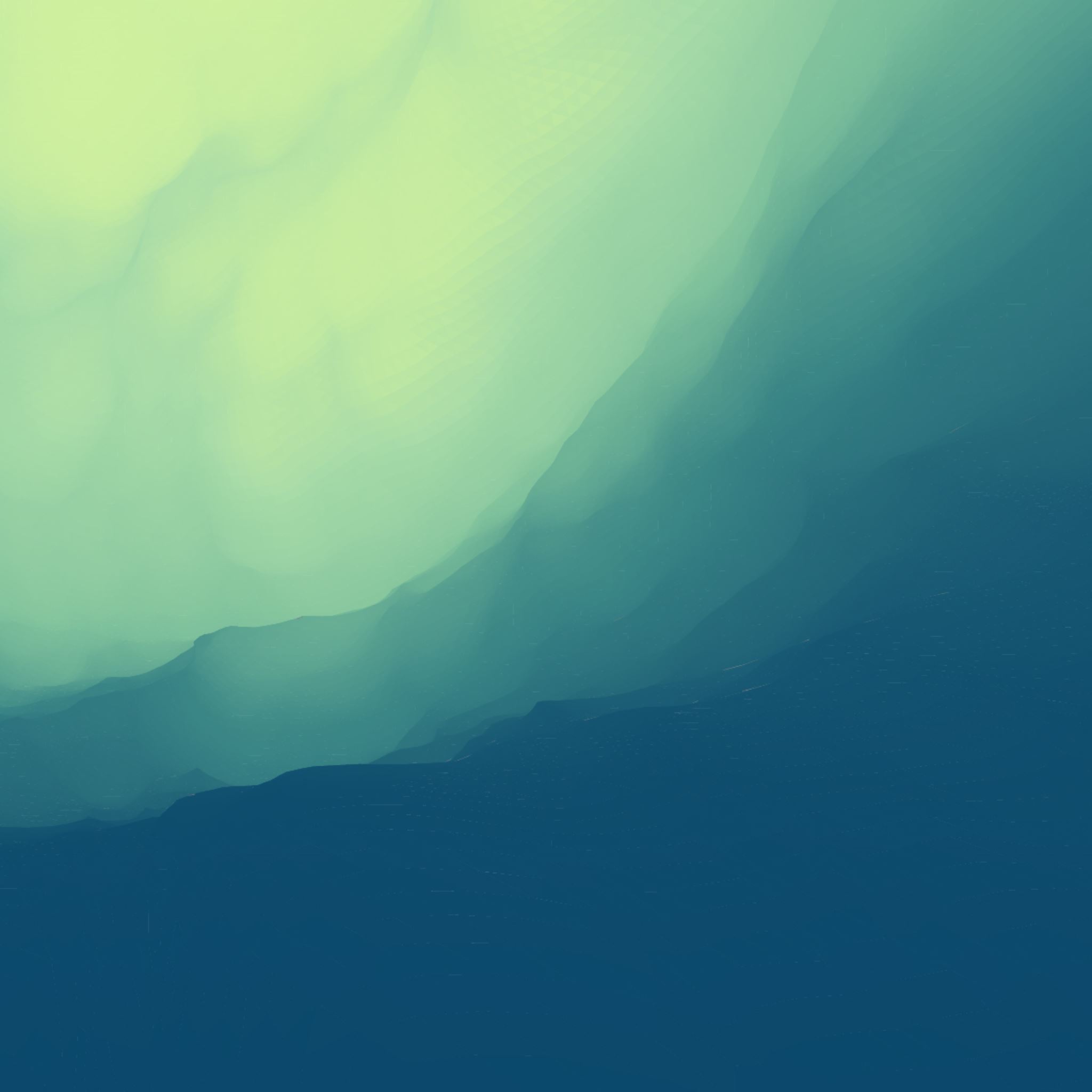 Peer PressureAshton Chasi&Carrington Langston
Positive and Negative Peer Pressure
Positive Peer Pressure		                                  Negative Peer Pressure
Doing Church events	Social media
Motivated to work out	Drinking
Motivated to eat right	Smoking
Working in the worship service	Sex
Going to the youth conference	Cursing /Stealing 
Motivated to be the best in sports	Lying/Cheating
Pray Everyday
1 Thessalonians 5:17  “pray without ceasing”
Psalms 34:15  “The eyes of the Lord are on the righteous and his ears are attentive to their cry.”
Matthew 21:22  “And whatever you ask in prayer, you will receive, if you have faith.”
Ephesians 6:18 “praying at all times in spirit, with all prayer and supplication. To that end keep alert with all perseverance, making supplication for all saints.”
Pray Everyday
Philippians 4:6-7 “Do not be anxious about anything, but in everything by prayer and supplication with thanksgiving let your requests be made known to God. And the peace of God, which surpasses all understanding, will guard your hearts and your minds in Christ Jesus.”
SPECIAL QUOTES
“Our prayer and God’s mercy are like two buckets in a well; while one ascends, the other descends.”~ Arthur Hopkins
“Prayer is a shield to the soul, a sacrifice to God, and a scourge to Satan” ~John Bunyan
“Stand for something, or you’ll fall for anything ”~Collin Kaepernick
Read your Bible
Reading Scripture is a good way to become closer to God. It will help you grow spiritually and increase in wisdom.
Joshua 1:8 “This book of the law shall not depart from your mouth,”
Psalms 119:105 “Your word is a lamp to my feet and a light to my path.”
Psalms 119:11 “Thy word have I hid in mine heart, that I might not sin against thee.”
Romans 10:17 “ So faith comes from hearing, and hearing through the word of God.”
Stand Up for What You Believe In
When you witness, not everybody will listen, and sometimes they might even laugh. That’s okay because at least you are trying and God sees that. Don’t let anyone or anything change your mind, and don’t let them doubt your beliefs. 
Romans 1:16 “For I am not ashamed of the Gospel of Christ, for it is the power of God unto salvation to every one who believeth, to the Jews first and also the Greek.”
1 Corinthians 16:13 “Be watchful, stand firm in faith, act like men, be strong.”
1 Corinthians 15:58 “ Therefore, my beloved brothers, be steadfast.”
Ephesians 6:11 “Put on the whole armor of God, that you may be able to stand against the wiles of the Devil.”
1 Peter 5:9 “ Resist him, Firm in your faith, knowing that the same kinds of afflictions are accomplished in your brethren that are in the world.”
Have Courage
You don’t have to be spineless to be cool. Be confident in what you know to be true and remember  what you want to avoid.
1 Corinthians 15:58 “Therefore, my dear brother and sisters, stand firm. Let nothing move you.”
Deuteronomy 31:6-8 “Be strong and courageous. Do not be afraid or terrified because of them.”
Ephesians 6:10 “Finally, be strong in the Lord and in his mighty power.”
Be Friends with Other Christian People
If you are surrounded by others trying to do the right thing it will become easier. There is strength in numbers.
“Where two or three are gathered together in my name, there shall I be.”(Matthew 18:20)
Proverbs 1:10-19 & 4:14-19 “Contain warnings about friends and how we should choose them. We are bot to associate with those who entice us to do wrong, no matter how appealing their “friendship” seems to be. Those whose “feet rush to sin” should be avoided. The path they choose is no place for a Christian whose should be to follow the “path to righteous.” Only that path leads to friendship with God, which the ultimate goal of a Christian.
Avoid Situations That May Cause You to Give into Peer Pressure
For example, if someone asks you to smoke or drink think about what it will do to your body and think about whether God would approve of this. Repeat to yourself that your body is the temple of God. Say NO. Ask the lord to continue to bless you with strength to resist temptations. Be confident in your faith in Christ. You can do all things through Christ; he will strengthen you.
Romans 12:2 “And do not conformed to this world, but be transformed by the renewing of your mind, so that you may prove what thee will of God is that which is good and acceptable and perfect.”
Avoid Situations That May Cause You to Give into Peer Pressure
Adults deal with peer pressure and even have stories of great men in the bible.
Mark 15:15 “Wishing to satisfy the crowd, Pilate Released Barabbas for them, and after having Jesus scourged, he handed him over to be crucified.”
How Can I Handle Peer Pressure?
Peer pressure is when you do something because friends talk you into it or because you think everyone else is doing it.
It can be hard to resists peer pressure. Try to remember that real friends  stand by you even when you say “No”. Get inspiration and tips for  being a great friend and a strong person.
When it’s time to stand up for what you believe, be assertive. That means you calmly and politely say what you want (or don’t want). You don’t need to criticize what the other person is doing. Just keep it simple, like “No thanks.” Check out these comebacks to offers of drugs, alcohol, and smoking.
Stories
I have two personal stories that I have gone through.
In Conclusion
If you’re having trouble handling peer pressure, talk to someone that you trust. Not sure  where to start? You could ask them how they handled it when they were young
Church- Talk with the leadership, preachers, deacons, Sunday school teacher or brothers & sisters in Christ that you trust. 
Home-Mom/Dad , Grandma/Grandpa , uncle, aunt, sister, brother 
School -Counselors, principal ,teacher, even the school janitor if you trust them.